Broadband’s Triple PlayThe National Broadband Plan, the Comcast Decision, and the Google/Verizon Proposal
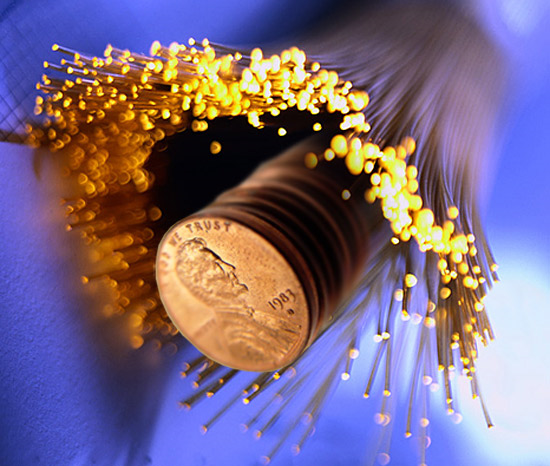 Jim Chen
Dean and Professor of Law
University of Louisville

The Seventh Annual Kentucky Cable and
    Telecommunications Conference
Lexington, August 31, 2010
Triple play: 2010 in broadband policy
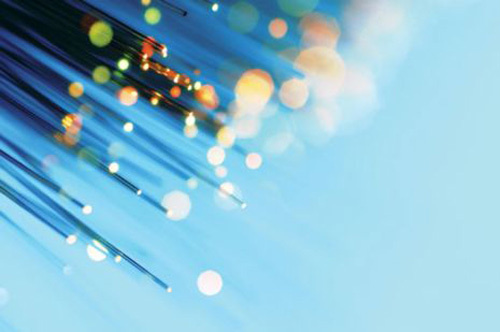 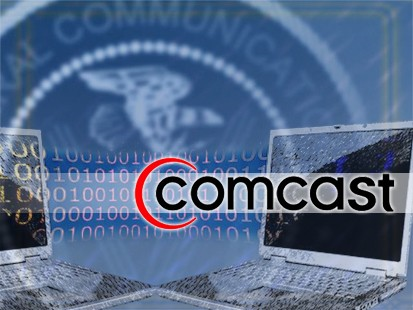 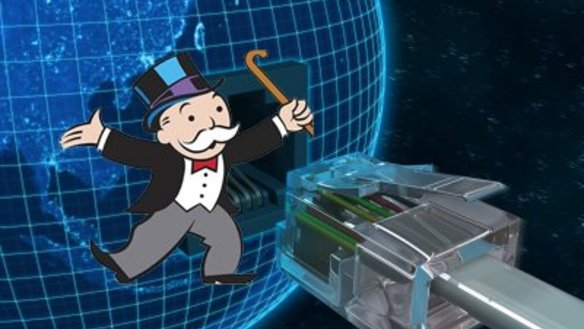 The National Broadband Plan
Comcast v. FCC
The Google/Verizon proposal
Discussion on future developments
Broadband deployment 
Network neutrality
The National Broadband Plan
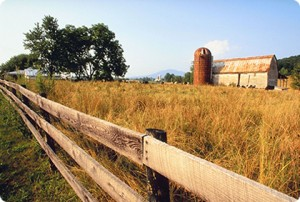 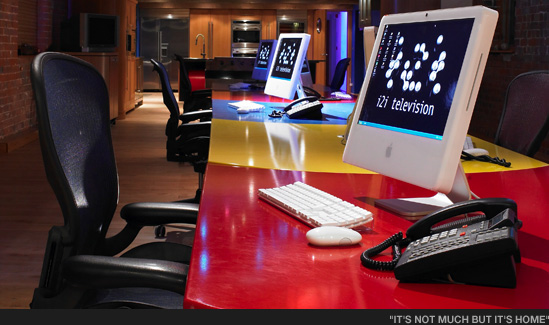 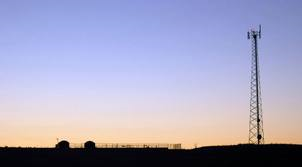 The National Broadband Plan
100/100/10 answer to 2009’s stimulus bill
Extend broadband to 100 million Americans
Reach a default download speed of 100 Mbps
Accomplish these goals in 10 years (by 2020)
The U.S. already trails other countries
E.g., 100 Mbps is already standard in Korea
Finland’s broadband plan contemplates 100 Mbps by 2015
The NBP’s key policy proposals
Competitive market in video set-top boxes
Prescribed by Telecommunications Act § 629
Spectrum allocation: a very hot potato
500 MHz for broadband within five years
Including 300 MHz for mobile use within five years
HDTV spectrum is at best half used
But HDTV licensees own that spectrum, and auction proceeds would not appease them
The Connect America Fund (CAF)
Connect 14 to 24 million people at 4 Mbps
Shift $15.5+ billion from the current USF
Top target: $4.6 billion in USF high-cost funds
Intercarrier compensation: replace per-minute charges with CAF recovery
Broaden the USF/CAF contribution base
Lifeline, Link-Up benefits for broadband
Comcast v. FCC (CADC 08-1291)
The Comcast-BitTorrent dispute
Internet traffic management as a paradox
E.g., priority for voice over data enables VoIP
Network management enables operators to disfavor rivals: VoIP, video on demand, etc.
Comcast versus BitTorrent
BitTorrent is a protocol for P2P file-sharing
Comcast defended its blocking of P2P apps as reasonable network management
The FCC’s network neutrality policy
Network Management Principles (2005)
Consumers enjoy access to lawful content, applications, services, and devices of choice
Competition among providers in all layers
New in 2009: transparency, nondiscrimination
Mere “guidance”; never published in CFR
§ 240(b): “vibrant,” “competitive free market”
§ 706: “deployment” of advanced capability
The CADC’s Comcast decision
Ancillary jurisdiction. § 4(i), Am. Library
FCC’s jurisdictional grant covers the subject
Reasonably ancillary to effective performance of statutory duties. SW Cable; MW Video I & II
The role of NCTA v. Brand X (U.S. 2005)
Brand X upheld the FCC’s definition of cable Internet as a Title I “information service”
Mandatory interconnection ≠ net neutrality
Net neutrality needs a statutory hook
Mere policy statements are not enough
§ 230(b): private blocking and screening of offensive material (“maximize user control”)
§ 1: “rapid, efficient” “communications service”
Potential hooks, not invoked by the FCC
§ 706: “price cap[s]” and “forbearance” to “remove barriers to infrastructure investment”
FCC: § 706 grants no independent authority
Potential statutory hooks (cont’d)
§ 256: “coordinated network planning” for “effective and efficient interconnection”
Does not expand the FCC’s authority
§ 257: entry barriers to small businesses
Nothing beyond a triennial reporting obligation
§ 623: authority over cable rates
No inference from the FCC’s mention of VOD
Explicit statutory authority? § 201
§ 201(b): “all charges, practices … shall be just and reasonable”
Potentially powerful. Cf. Iowa Util. Bd.
But the FCC waived this hook in Comcast
The FCC’s pending NPRM on network management does invoke § 201(b)
But § 201(b) may not push the FCC over the barrier that blocked § 4(i) ancillary jurisdiction
The Google/Verizon proposal
The Google/Verizon proposal
Endorses certain aspects of net neutrality
Consumer choice over content, applications, services, and nonharmful devices
Nondiscrimination and transparency
Network management principles include the power to give priority to “general classes or types” of Internet traffic
Key departures from net neutrality
“Additional or differentiated services”
Services “distinguishable in scope and purpose” from broadband access
“Could include traffic prioritization”
An exception for wireless broadband
Unique technical, operational characteristics
Transparency only: wireless broadband need not adhere to the nondiscrimination principle
A preemptive shot against the FCC
The FCC would have no rulemaking power
Case by case enforcement of consumer protection and nondiscrimination principles
No FCC authority over content, application, devices, or services beyond Internet access
Universal service reform
USF/CAF eligibility for broadband access
Intercarrier compensation reform within 1 year
A quick look at net neutrality’s bottom line
The crux of the dispute: premium content
A pure “end-to-end” Internet confines network operators to selling mere access at a flat fee
Premium Internet channels on the HBO model
Conflicting views of innovation policy
Upstart content, applications, devices. Arrow
Network operators as co-investors in online innovation. Schumpeter
Thank you
Jim Chen
jim.chen@louisville.edu
502-852-6879